Student End of YearOffice Hours
November 2024
1
Agenda
Timeline Review
AYG Overview and Assignment Logic
Superintendent Verification
January Data Release
SEY Privacy Guidelines
2
Timeline
3
Assigned in the school year a student is first reported as entering high school in Colorado through the Student End of Year collection (grades 9-12)
AYG is automatically assigned during the SEY collection process
Once assigned, AYG does not change
Based upon the student’s highest grade level as of October 1st
If reported in multiple districts, will base AYG on the highest grade level as of 10/1
EXAMPLE:
District A reports 10th grade with an exit date on/after October 1st
District B reports 9th grade with an exit date on/after October 1st				
Student’s AYG will be calculated based on the 10th grade record in District A
Post-Cross Phase includes mechanics to reconcile AYG across districts
The following data fields are all set in the year that a student’s AYG is assigned
Starting Year for Graduation Cohort
Starting Grade for Graduation Cohort
Starting District for Graduation Cohort
Anticipated Year of Graduation
Anticipated Year of Graduation (AYG)
4
[Speaker Notes: Verified Transfer Out: School Exit Types 02, 05, 13, 14, 15, 16

Exit Types that Comprise the AYG Cohort: 00, 01, 40, 12, 26, 18, 19, 21, 30, 50, 70, 90, 92, 93, 94, 95, 96]
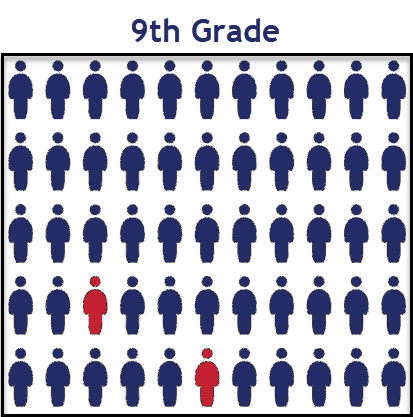 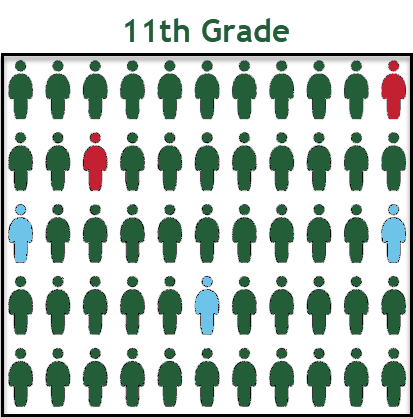 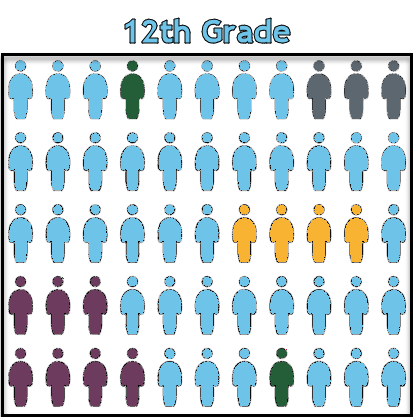 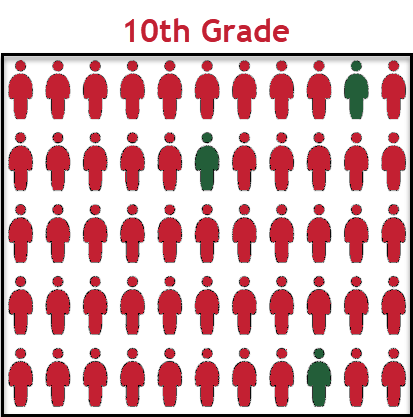 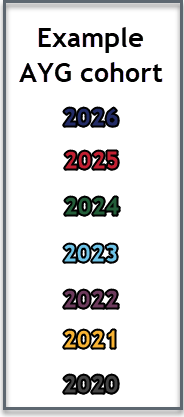 Once a student is assigned an AYG, that AYG remains constant. 
Students who experience grade reassignments (acceleration or retention) remain in their original AYG cohort.
AYG represented in a High School Population
5
New:
SE909, SE910, SE911
SE909, SE910, SE911 Warnings
Designed to highlight specific anticipated year of graduation (AYG) circumstances.
AYG is set as part of the SEY collection
Once set, AYG does not change
AYG has implications for students who wish to participate in postsecondary programs in a future year as it determines if a student is eligible (5th or 6th year students depending on program)
Scenarios:
SE909 – Student’s AYG was reconciled across two or more enrollment records, set based upon the highest reported grade level on or after 10/1 this year.
SE910 – Student in grade K-8 reported as receiving an AYG. Note: This is only expected in rare circumstances where a grade reassignment has occurred. Typically for an 8th grade record.
SE911 – Grade 10, 11, 12 student with entry type 05 or 14. AYG is set based upon current school year.
Action:
Review student’s enrollment records in CEDAR/COGNOS
SASID Lookup: SEY and OCT record (prior, current, subsequent year) to review grade level within the LEA
SASID Lookup: Cross-LEA to review grade level in another LEA
Contact SEY if you believe reported grade level in your LEA is incorrect, or if you have questions/concerns.
6
Checklist before submitting form:
Snapshot Updated at least once (10/24/24 date or later)
Error Free
All additional changes addressed
Data Validated
Form contains rates for all categories
Signature date after the ‘last updated date’ on your status dashboard
Snapshot created date on top of form matches last updated date on status dashboard
Signature Date 11/14/2024 or later

Email completed forms to StudentEndOfYear@cde.state.co.us 
Or upload to Syncplicity and notify StudentEndOfYear@cde.state.co.us
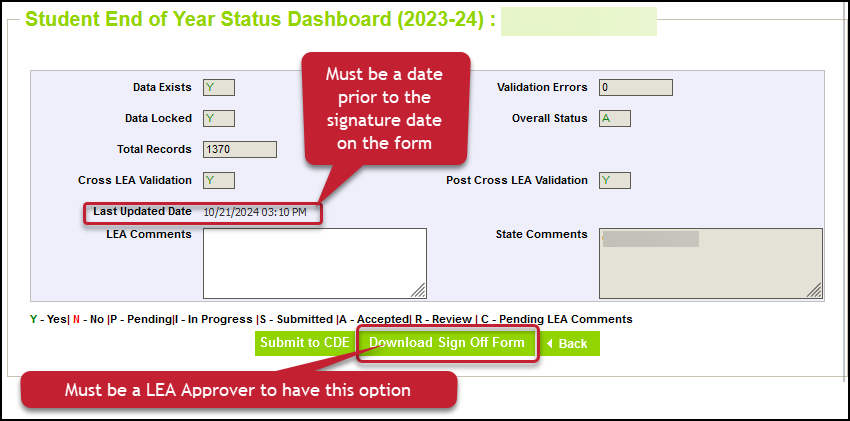 Superintendent Verification Form
7
District level and School Level
Mirrors sign-off form as a high-level overview of rates
Only includes ‘all students’, not student groups
Displays ‘not applicable’ message under that rate heading when a school does not include the grade range required for a specific type of rate
Shows the last updated date of the SEY snapshot
School Summary of All Rates
8
SEY Public Data ReleaseScheduled Date – January 14, 2025
Education statistics based upon the 2023-2024 SEY data are embargoed until the public data release in January 2025
District data available through COGNOS/CEDAR reports
Districts receive a preview of the state-wide data a few days prior to the public data release
Sent to SEY Data Respondents from the SEY Collection Lead
SEY Data Respondents should share with applicable administrative staff within their district (i.e. superintendent, accountability contact, etc.)
CDE sends out a press release and notifications through their communication department when this data is publicly released
SEY Data Collection lead will send an email to data respondents when the embargo has lifted and data has been publicly released as well
Mobility/Stability Rates & Statistics
Annual calculation
Reflect students in grades K-12
Dropout Rates & Statistics
Annual calculation
Reflect students in grades 7-12
Annual Instructional Program Service Type (IPST) status
Graduation/Completion Rates & Statistics
Cohort based calculation
Reflect students in given Anticipated Year of Graduation (AYG) cohort
IPST cohort based upon qualifying IPST status at some point during 9-12th grade
9
Privacy Methods: blurring of cohort/membership base sizes with small populations (all students & subgroups), top & bottom masking of rates, and limited suppression
Using a mix of methods ensures student data is protected while providing transparent information regarding rates
Graduation/Completion and Mobility/Stability use the same rules
Dropout has the same methods, but different membership base size groups and top/bottom masking
More Information: Graduation, Dropout Mobility Rates – Aggregate Data Privacy Guidelines Site
SEY Privacy Guidelines: District & School Level Data
10
Old Method 2021-2022 and prior
Privay Guidelines
2022-2023 forward
Privacy Guidelines: Graduation Example
11
Q & A
12